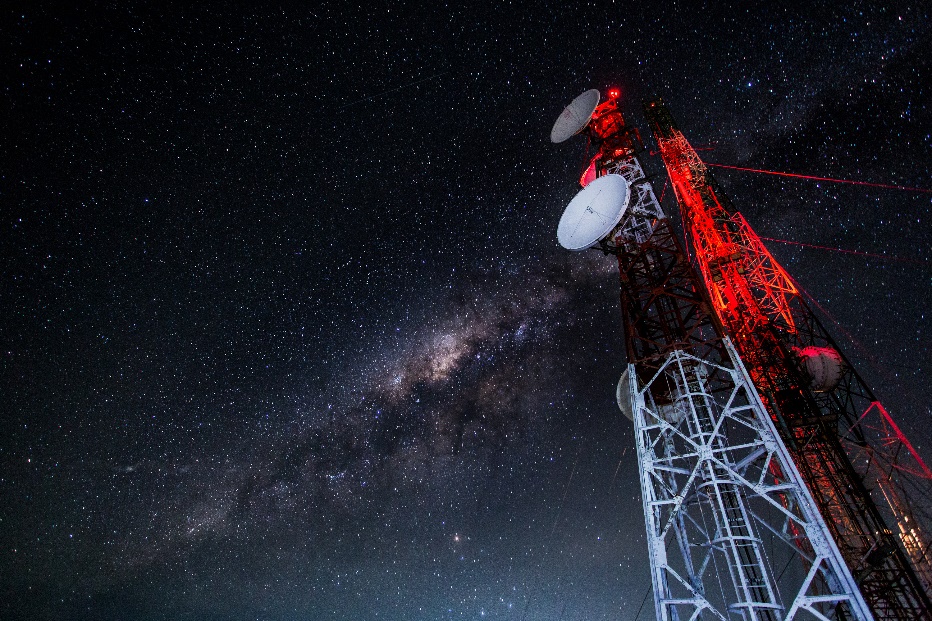 บทที่ 5 : การตรวจจับข้อผิดพลาด การควบคุมการไหลของข้อมูล และการควบคุมข้อผิดพลาด Part2สธ313 การสื่อสารข้อมูลและเครือข่ายคอมพิวเตอร์ทางธุรกิจ
อาจารย์อภิพงศ์  ปิงยศ
apipong.ping@gmail.com
Outline
2
การควบคุมข้อผิดพลาด (Error Control)
การแก้ไขข้อผิดพลาดโดยการส่งข้อมูลซ้ำ (Error Correction via Retransmission)
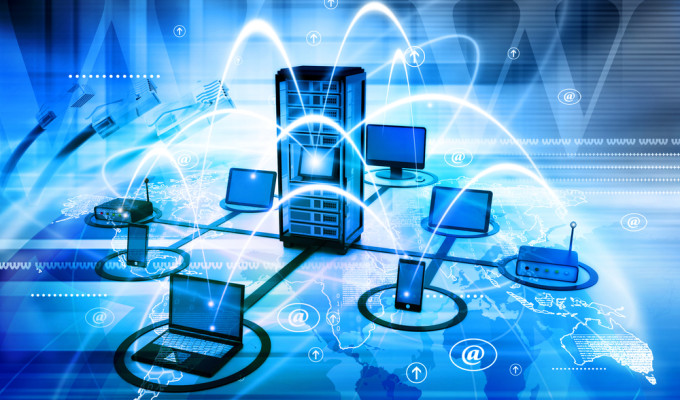 การควบคุมข้อผิดพลาด
3
เกี่ยวข้องกับกระบวนการตรวจสอบข้อผิดพลาด และจะต้องทำอย่างไรบ้างเมื่อมีข้อผิดพลาดเกิดขึ้น 
เพื่อแสดงความมั่นใจได้ว่าเฟรมทั้งหมดที่ส่งไปยังปลายทางจะปราศจากข้อผิดพลาดใดๆ
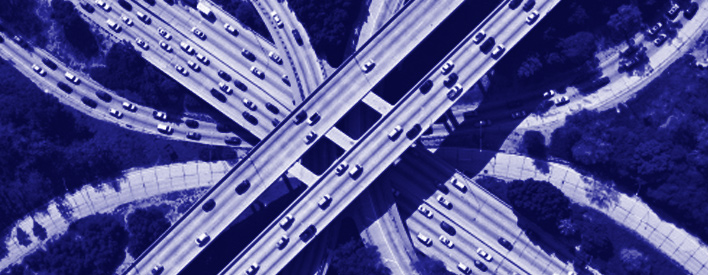 การควบคุมข้อผิดพลาด : การดำเนินการกับข้อผิดพลาด
4
เมื่อฝั่งรับตรวจพบข้อผิดพลาดจากข้อมูลที่ส่งมา จะมีการดำเนินการใน 3 กรณี คือ
1) ไม่ดำเนินการใดๆ (Do Nothing) จะละทิ้งเฟรมที่ผิดพลาดไป ปล่อยให้ชั้นสื่อสารที่อยู่เหนือขึ้นไปจัดการแทน
2) แจ้งข่าวสารกลับไปบอกให้ฝั่งส่งทราบ (Return a Message) เพื่อให้ฝั่งส่งส่งข้อมูลที่เสียหายมาใหม่
3) ตรวจแก้ข้อผิดพลาด (Correct the Error) จะดำเนินการแก้ไขข้อผิดพลาดที่ฝั่งรับเอง ซึ่งเป็นวิธีการที่ซับซ้อนกว่าวิธีทั้งหมดที่กล่าวมา
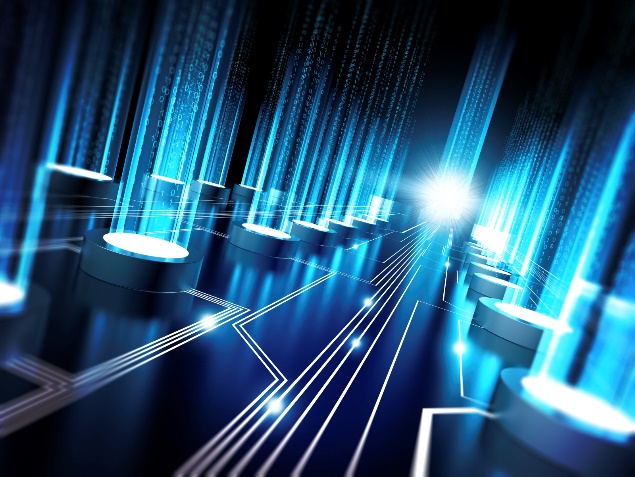 การควบคุมข้อผิดพลาด : ชนิดของข้อผิดพลาด
5
1. เฟรมสูญหาย (Lost Frame) อาจเกิดจากสัญญาณรบกวนแบบชั่วขณะ (Noise Burst) จนทำให้ฝั่งรับไม่สามารถตีความได้หรือไม่ทราบว่าเฟรมนั้นได้ส่งมาถึงตน
2. เฟรมชำรุด (Damage Frame) คือเฟรมที่ได้มาถึงปลายทาง แต่บิตข้อมูลบางส่วนเกิดการเปลี่ยนแปลงระหว่างส่ง
การควบคุมข้อผิดพลาด : เทคนิคการควบคุมข้อผิดพลาด
6
การตรวจจับข้อผิดพลาด ฝั่งรับจะนำเฟรมที่ได้รับมาตรวจจับข้อผิดพลาด ซึ่งได้กล่าวรายละเอียดเอาไว้ในการเรียนครั้งที่ผ่านมา
การตอบรับ ACK ปลายทางจะตอบรับ ACK (Positive Acknowledgement) เมื่อได้รับข้อมูลที่สมบูรณ์ปราศจากข้อผิดพลาด
การส่งข้อมูลรอบใหม่หลังจากรอจนหมดเวลา (Timeout) ฝั่งส่งจะส่งข้อมูลรอบใหม่ทันที ในกรณีที่ปลายทางไมได้ตอบรับภายในเวลาที่กำหนด
การตอบรับ NAK และการส่งข้อมูลรอบใหม่ : ปลายทางมีการตอบรับ NAK (Negative Acknowledgement) ในกรณีที่เฟรมที่ส่งมาเกิดข้อผิดพลาด และให้ฝั่งส่งดำเนินการส่งข้อมูลมาใหม่
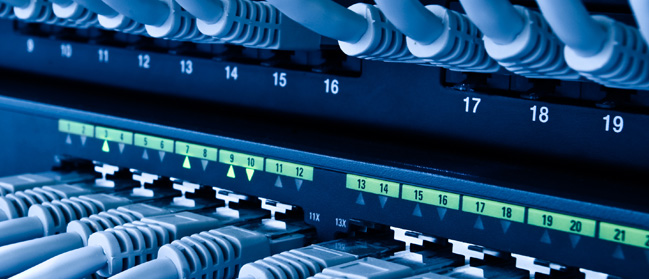 การแก้ไขข้อผิดพลาดโดยการส่งข้อมูลซ้ำ(Error Correction via Retransmission)
7
เมื่อมีการตรวจพบข้อผิดพลาด วิธีที่ง่ายและใช้ต้นทุนต่ำในการแก้ไขปัญหานี้คือการส่งข้อมูลซ้ำ
เมื่อฝั่งรับตรวจพบข้อผิดพลาด จะส่งข้อความ NAK เพื่อให้ฝั่งส่งจัดส่งเฟรมมาใหม่ในรอบถัดไป
เรียกกระบวนการแบบนี้ว่า “การร้องขอเพื่อส่งข้อมูลซ้ำอัตโนมัติ” (Automatic Repeat Request : ARQ) มี 2 วิธีหลักๆ คือ
Stop-and-Wait ARQ
Continuous ARQ
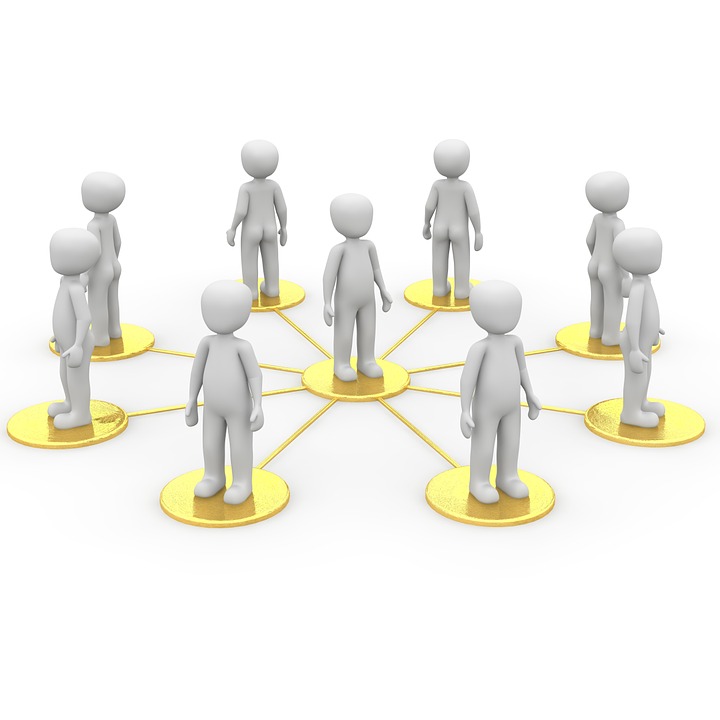 การแก้ไขข้อผิดพลาดโดยการส่งข้อมูลซ้ำ: Stop-and-Wait ARQ
8
มีกระบวนการทำงานอย่างง่าย จัดอยู่ในโปรโตคอลประเภท Stop & Wait
หากฝั่งรับได้รับข้อมูลจากฝั่งส่งสมบูรณ์แล้ว ก็จะตอบกลับด้วยข้อความ ACK แต่ถ้าหากข้อมูลเกิดข้อผิดพลาดก็จะตอบกลับด้วย NAK หรือ REJ (Reject) กลับไป
หากฝั่งรับได้รับ ACK ก็จะส่งเฟรมในลำดับถัดไป แต่ถ้าได้รับ NAK หรือ REJ ก็จะส่งเฟรมที่เสียหายกลับไปใหม่
ข้อดีคือกระบวนการทำงานง่ายๆ ไม่ซับซ้อน 
ข้อเสียคือเกิดการหน่วงเวลา (Delay) สูง
Stop-and-Wait ARQ ในรูปแบบอย่างง่าย
9
Stop-and-Wait กรณีที่ไม่มีการส่ง ACK, NAK กลับมา
10
การแก้ไขข้อผิดพลาดโดยการส่งข้อมูลซ้ำ: Continuous ARQ
11
จัดอยู่ในโปรโตคอลประเภท Sliding Window
มีประสิทธิภาพสูงกว่า Stop-and-Wait
มี 2 วิธีย่อย คือ
Go-Back-N ARQ
Selective-Reject ARQ
การแก้ไขข้อผิดพลาดโดยการส่งข้อมูลซ้ำ: Continuous ARQ -> Go-Back-N ARQ
12
ฝั่งส่งสามารถส่งเฟรมข้อมูลได้อย่างต่อเนื่อง แต่ถ้าฟังรับตอบข้อผิดพลาดกลับไปยังฝั่งส่ง ฝั่งส่งจะต้องย้อนกลับไปยังเฟรมที่ส่งผิดพลาด และเริ่มต้นส่งใหม่ทั้งหมด โดยเริ่มนับจากเฟรมที่ผิดพลาด (เฟรมที่ N) แม้ว่าเฟรมนั้นๆจะส่งไปก่อนหน้าแล้วก็ตาม
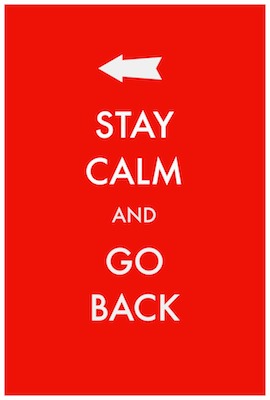 Go-Back-N Example
13
การแก้ไขข้อผิดพลาดโดยการส่งข้อมูลซ้ำ: Continuous ARQ -> Selective-Reject ARQ
14
มีชื่อเรียกอีกชื่อหนึ่งคือ Selective-Repeat ARQ
คล้ายกับ Go-Back-N แต่มีประสิทธิภาพเหนือกว่า กล่าวคือฝั่งส่งจะส่งเฉพาะข้อมูลที่ผิดพลาดกลับไปเท่านั้น ส่วนเฟรมที่จะส่งในลำดับถัดไป สามารถเริ่มต้นถัดจากเฟรมที่ส่งไปก่อนหน้าได้ทันที
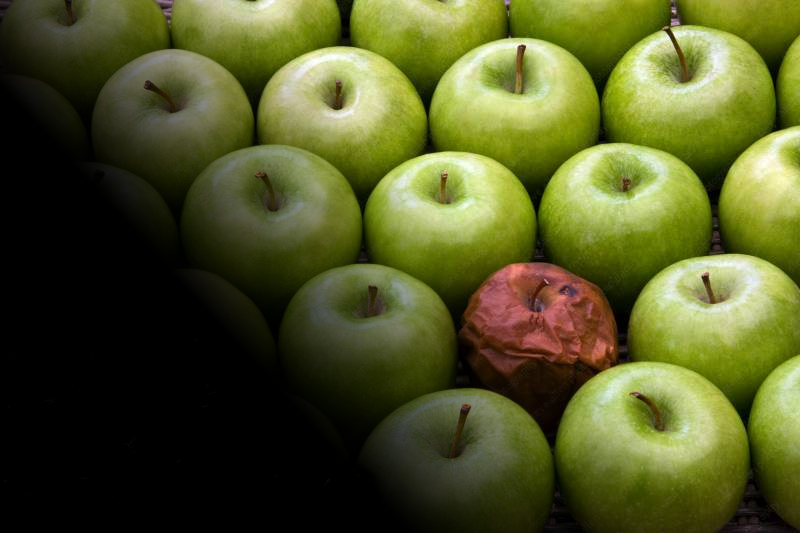 ตัวอย่างกระบวนการทำงานของ Selective-Reject ARQ
15